Zusammenfassung Abschlussprüfung Hauptschule 22/23
Übersicht der Prüfungsteile/ Termine
Abschlussfeier/Zeugnis 13.7.23
Termine
15.5.23
23.5.23
Beratungen: 26.10.22/7.12.22
Durchführung:  
9a,b,d 16.-20.1.23
9c,e 23.1.-27.1.23
3.-7.7.2023
Schriftlich: 17.5.23

Kommunikationspr.: 6.-10.3.23
Gewichtung
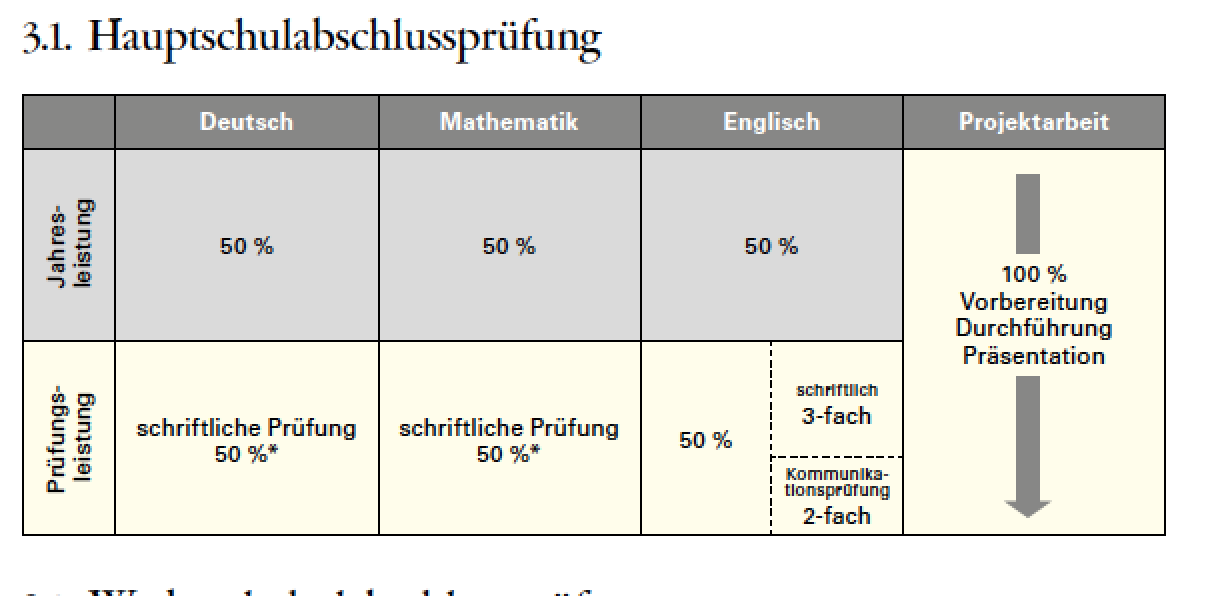 Deutsch
Englisch
Mathematik
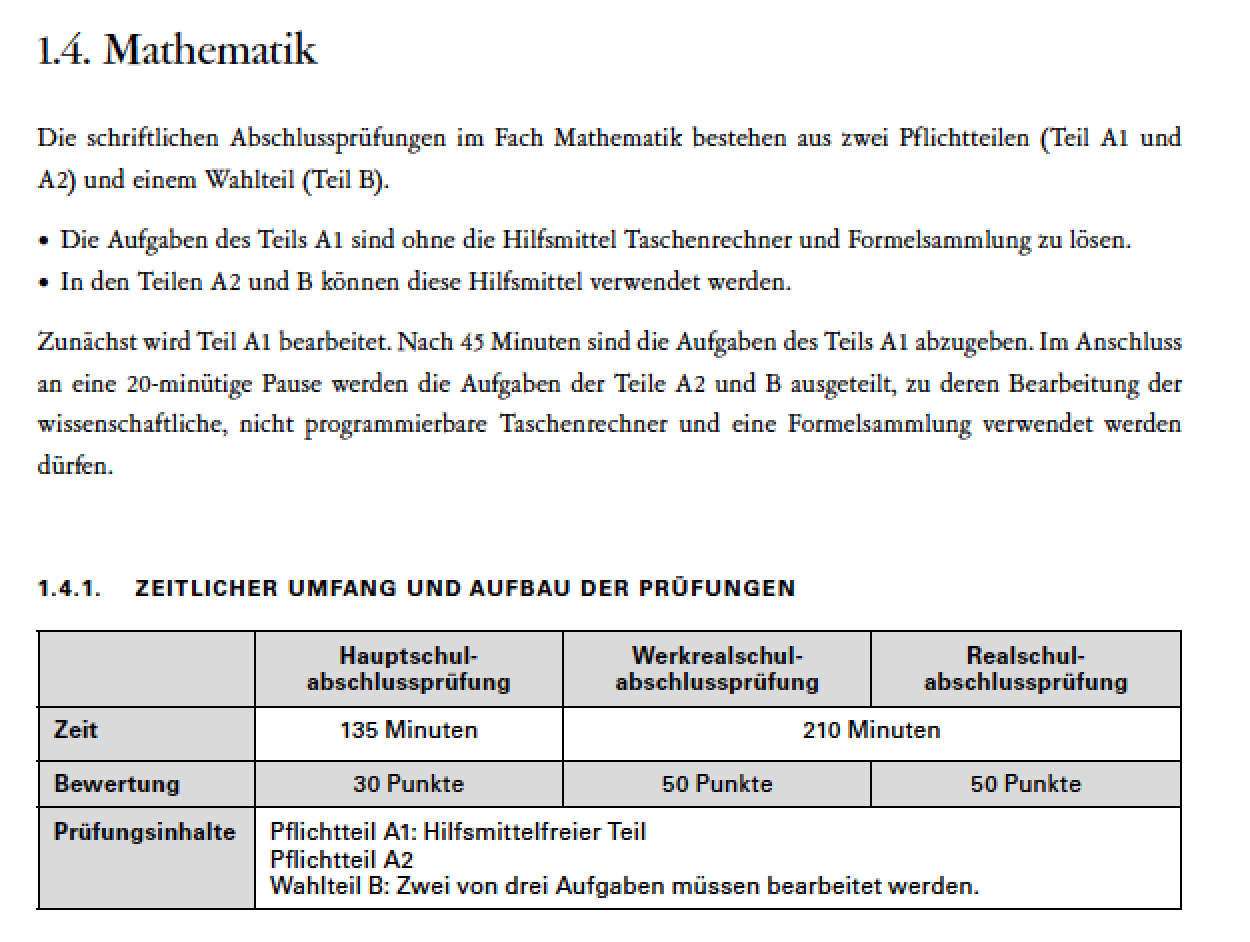 Kommunikationsprüfung (Englisch)
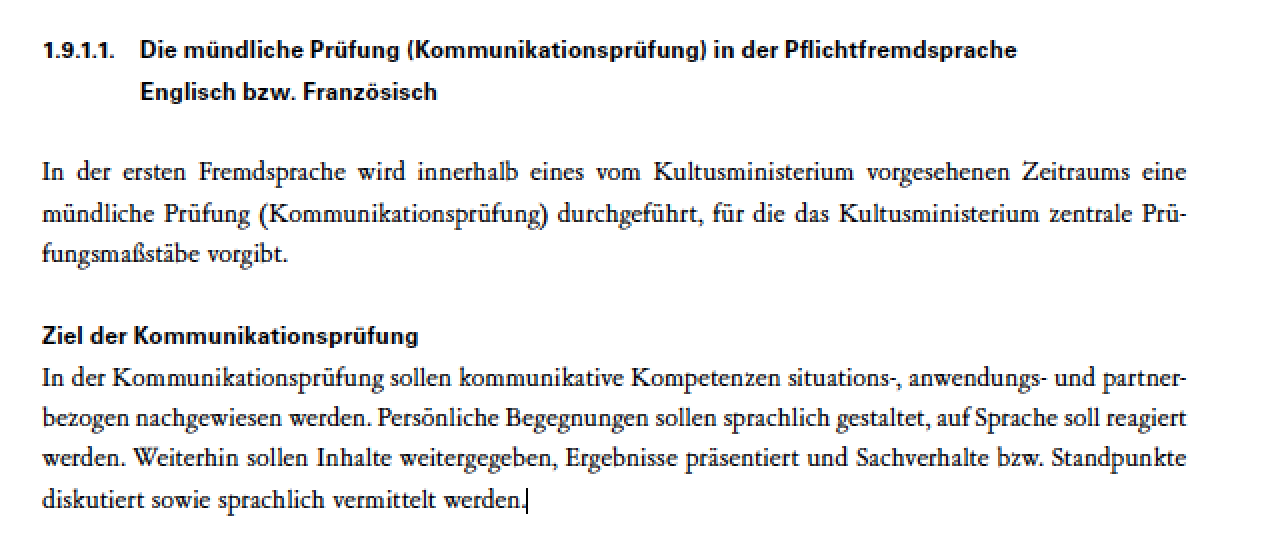 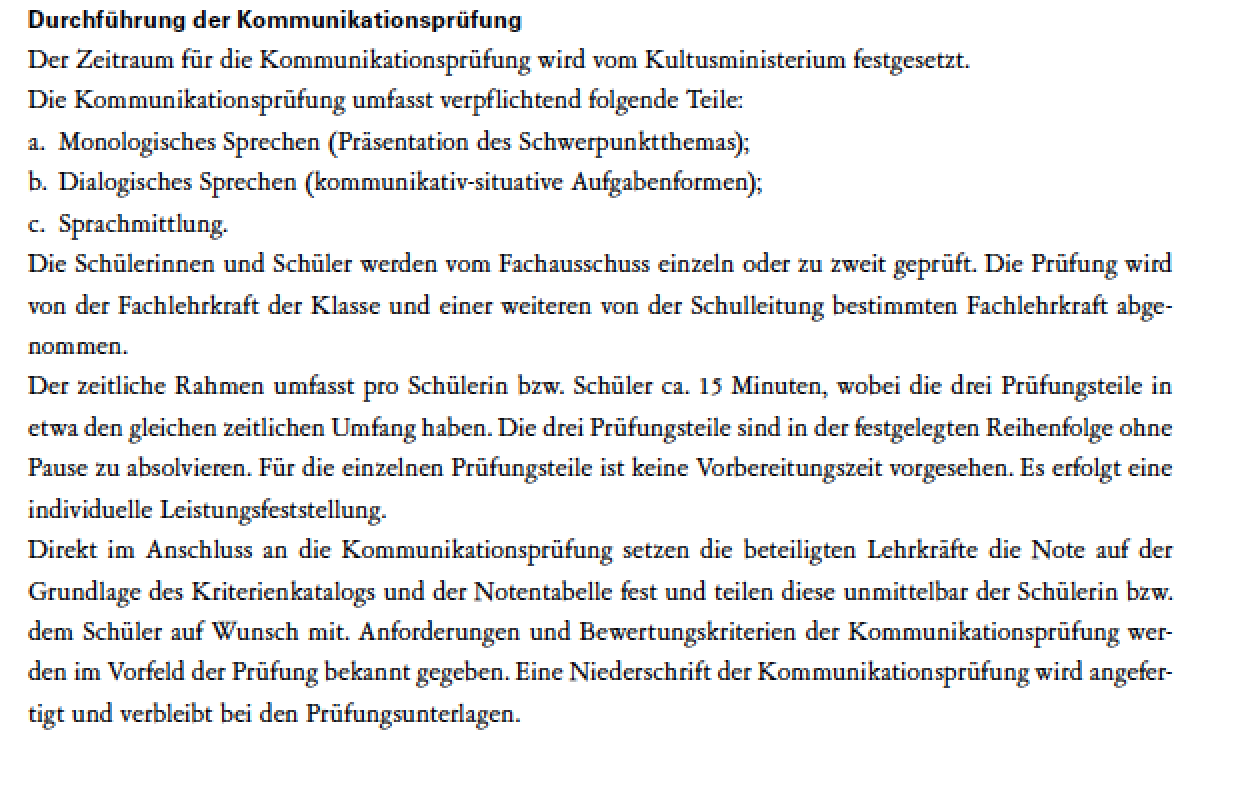 Projektarbeit
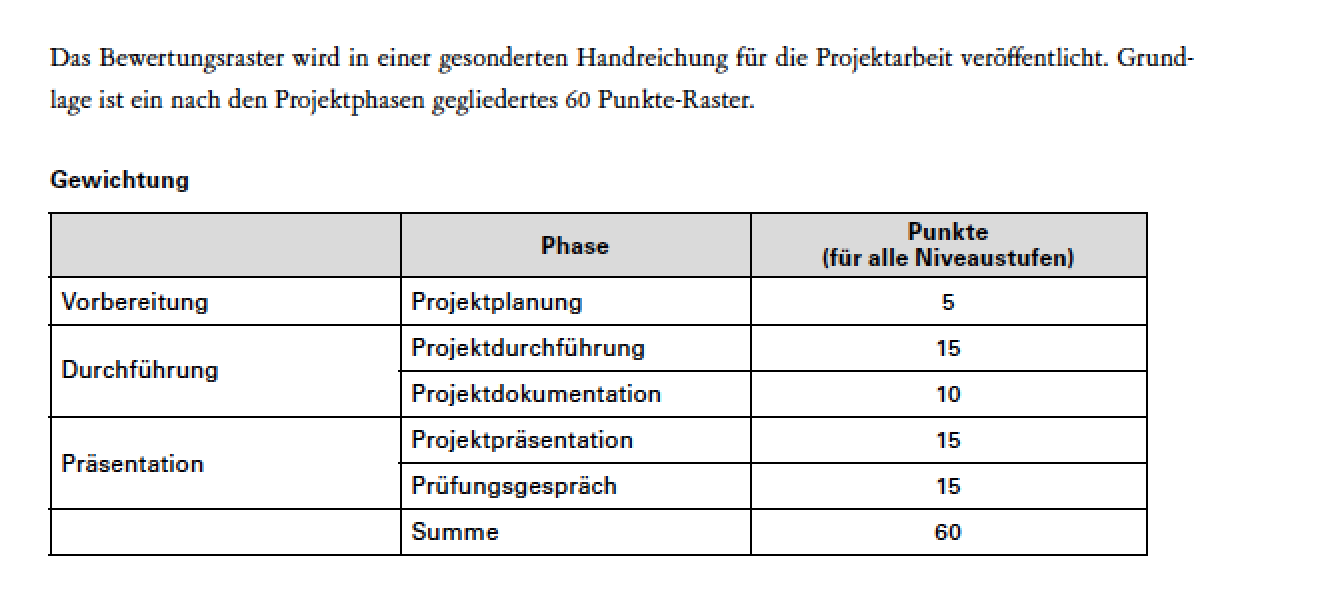 Hauptschulabschlussprüfung - Termine auf einen Blick